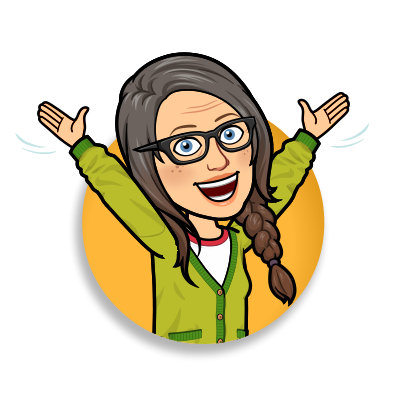 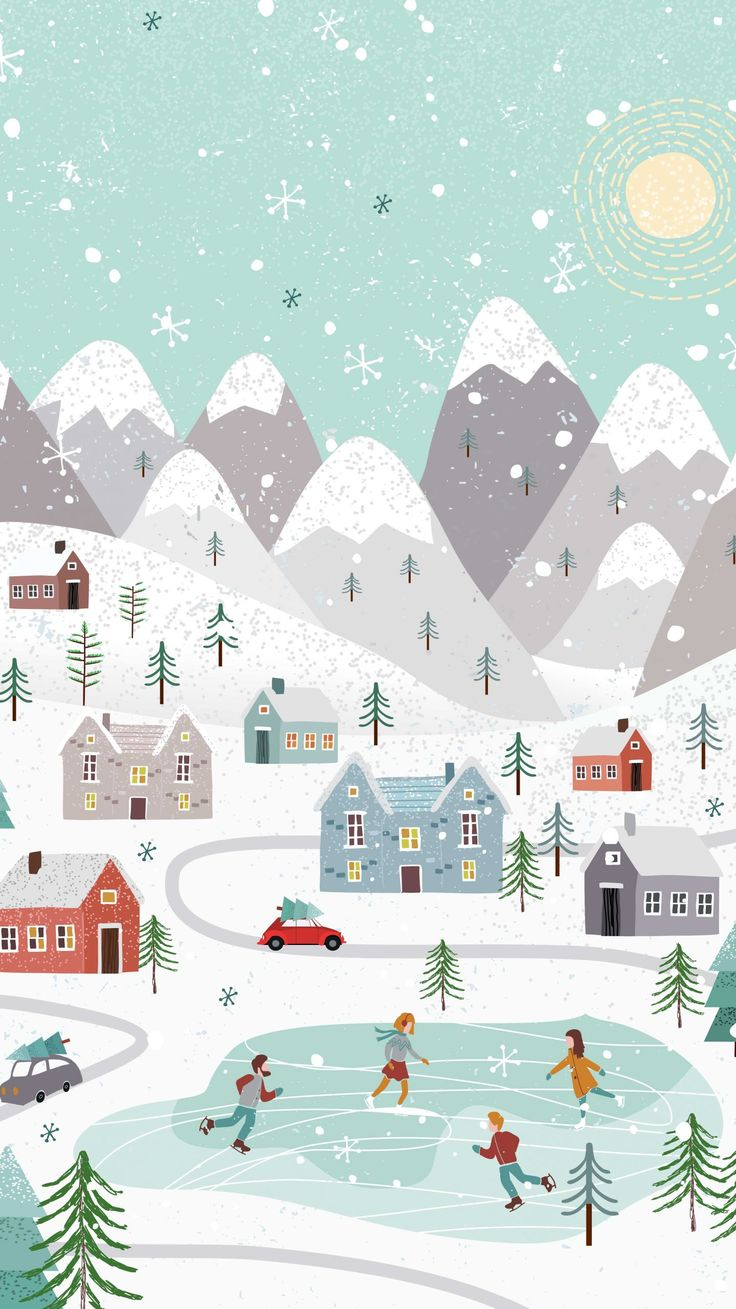 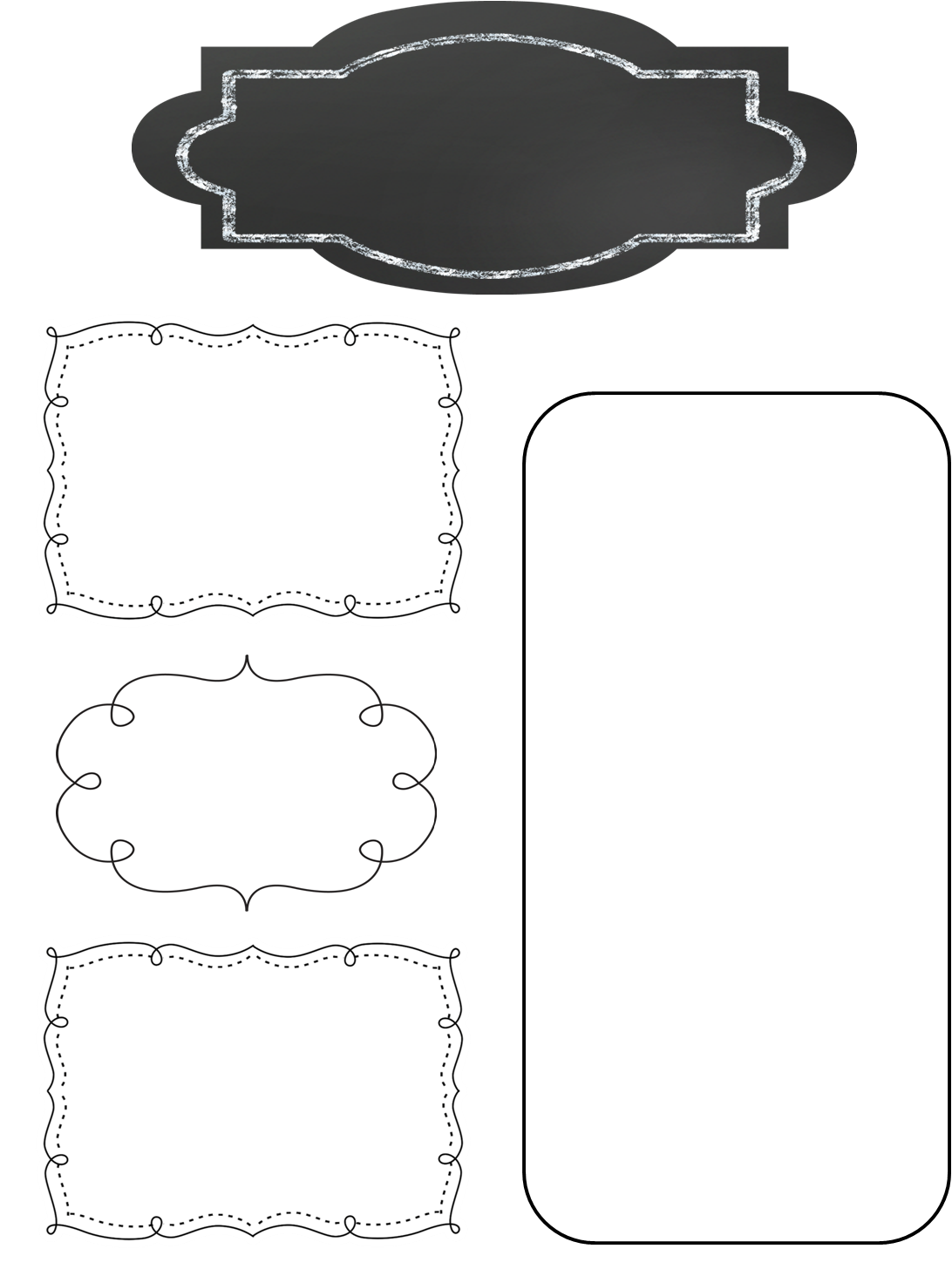 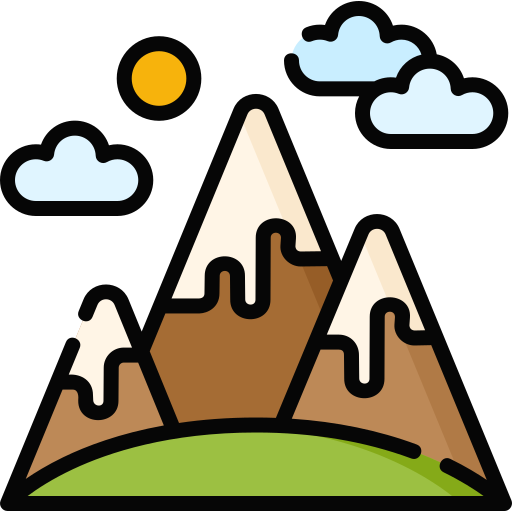 A Peek at Next Week in…
Mrs. Miller’s Class
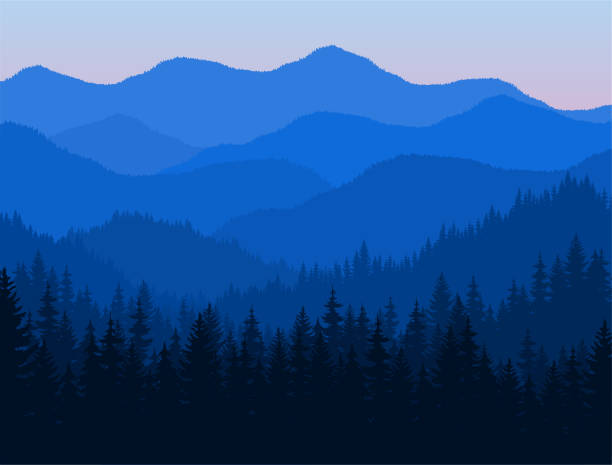 December 2-6, 2024
Weekly Focus
What We’re Reading!
Harlem Renaissance
Genre: Informational
‘The Dream Keeper’
‘My People’
‘Words Like Freedom’
Genre: Poetry
Math
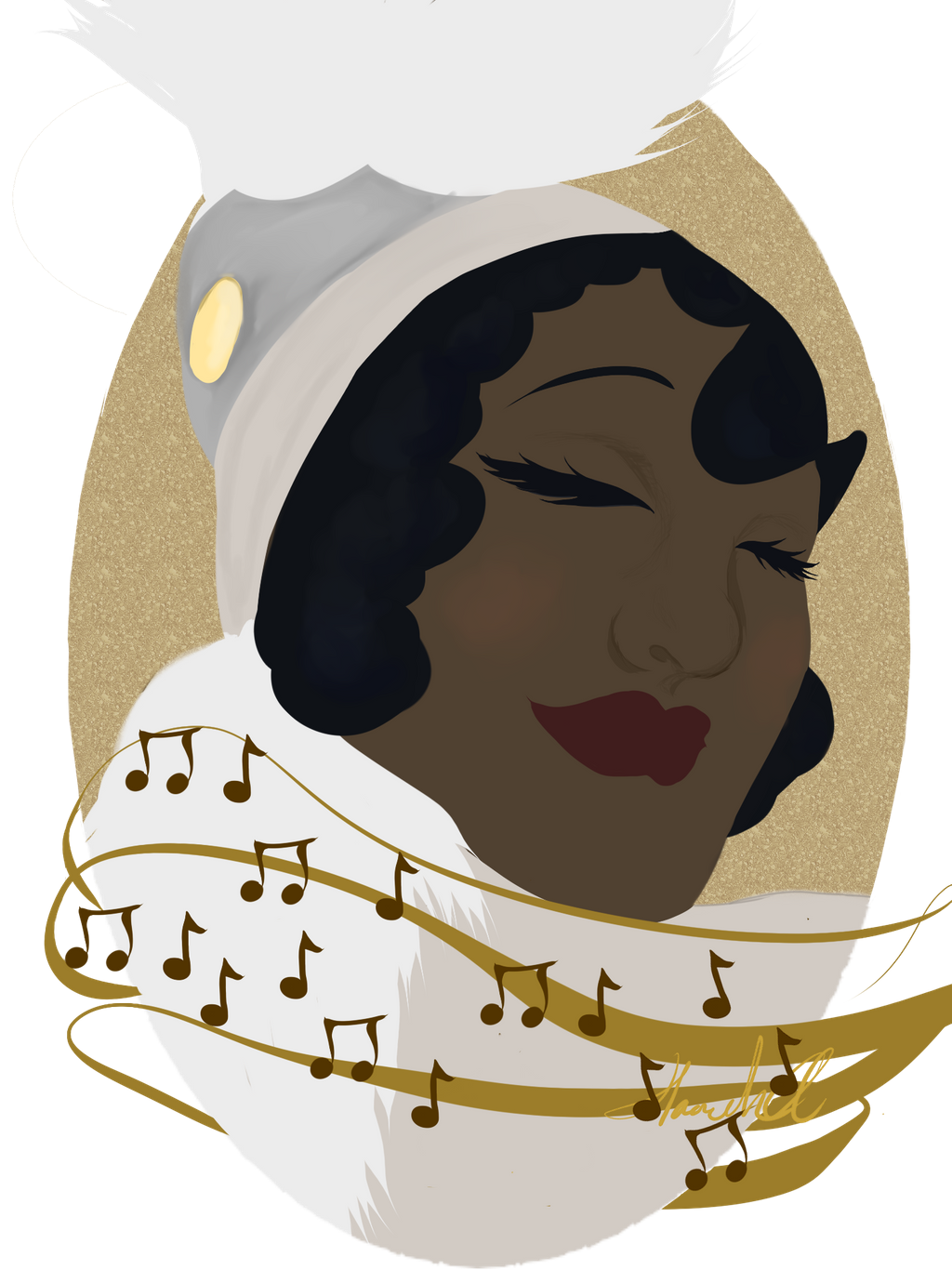 Chapter 7: Round and Estimate Numbers
Chapter 8: 
Add and Subtract Multi-Digit Numbers
Assessments:
Mid Year i-Ready Math Begins December 2
Chapter 7 Quiz: Tuesday, December 3
Reading
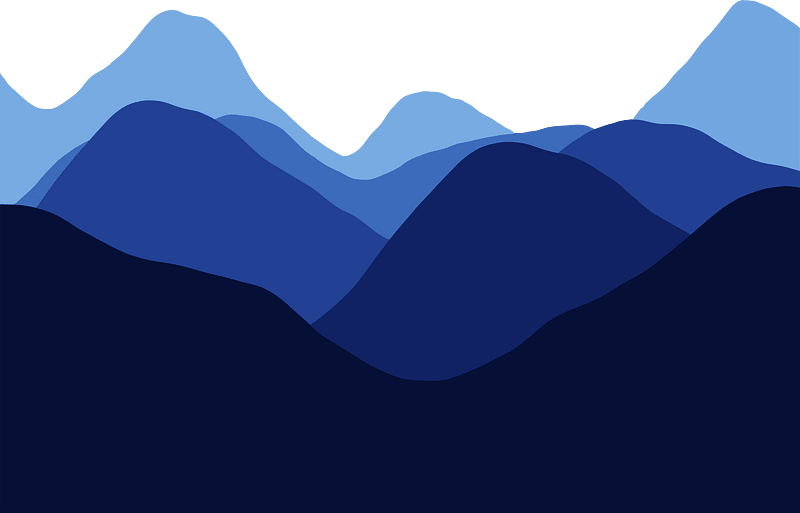 Homework!
A Changing Nation
Unit 3 Lesson 2
Assessments:
Mid Year i-Ready Reading Begins December 2
Mid Year DIBELS Testing Friday, December 6
Homework is always 
optional, but worth the time!
Homework Menu
Shared on Parent HUB, Website 
Seesaw, and in Clever
Class Points earned for every 
homework task completed!
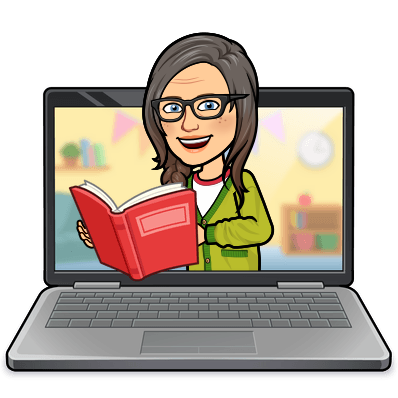 Phonics & Word Meaning
95% Phonics Lesson 14:
Open Simple Multi-Syllable
Affixes and Latin Roots:
pro-/pre-; sist/stat/stunt/stand
Assessments: 
Weekly Spelling Assessment
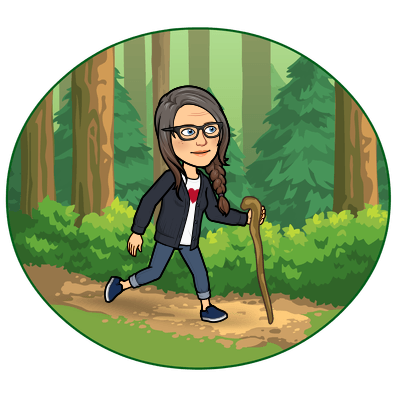 Important Dates
Cathedral Caverns Field Trip!
Wednesday, December 4
Permission slips will be sent home on Tuesday..
Please have them returned with $20 fee by MONDAY!
DECEMBER IS FULL!
Be sure to check the 
Dates to Remember in 
December Calendar!
Figurative Language
Narrative Writing
Grammar:  Coordinating and 
Subordinating Conjunctions
Writer’s Workshop
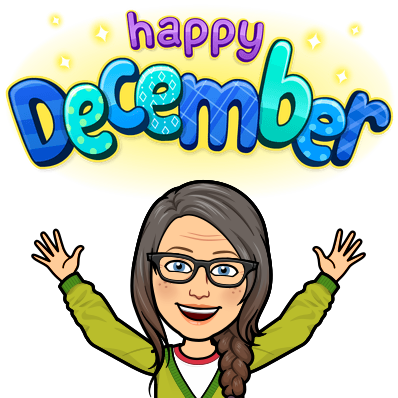 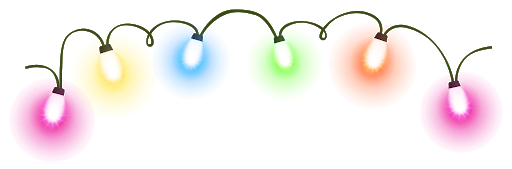 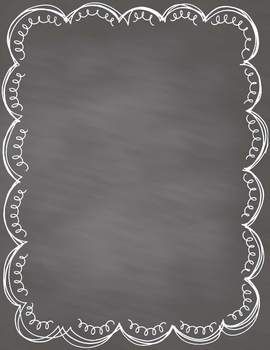 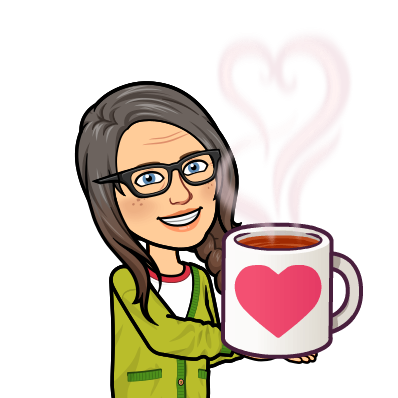 Dates to Remember
in
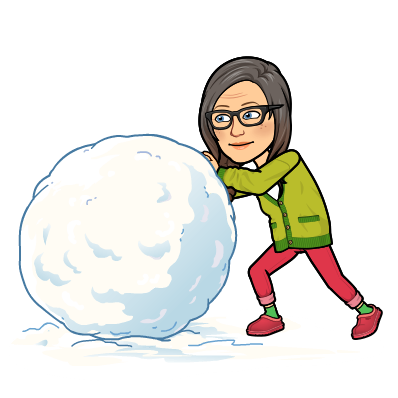 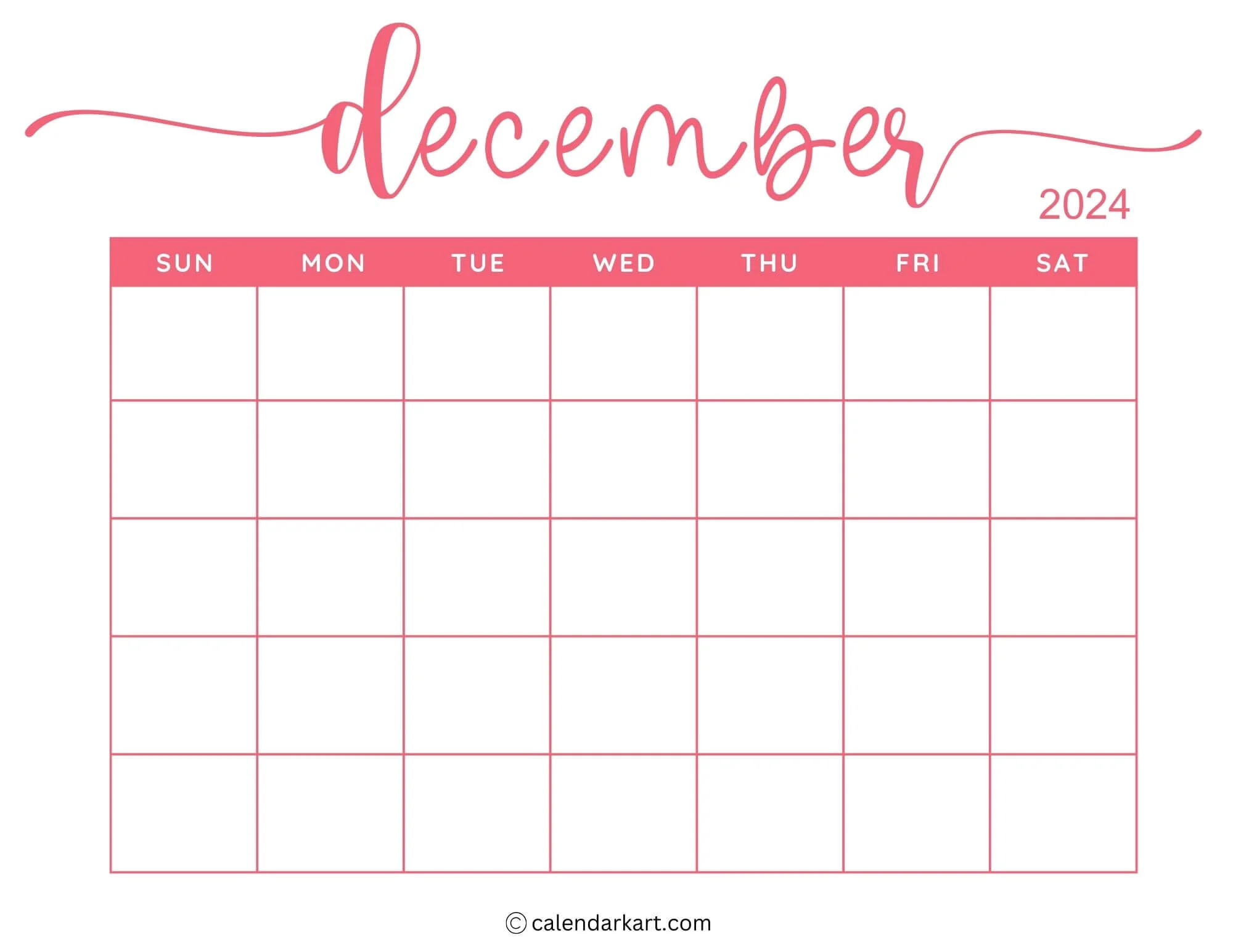 Dates to Remember in December



I will send the form in Maverick folders on Monday, November 27 
(Please return form by Thursday, November 30)
*Holiday Shopping: Dec. 8 11:20-11:50*
*Holiday Party  Friday, Dec. 15 10:15-11:45*
Families Welcome!
          Dress up Days:
Mid Year
     i-Ready
Assessments
      Begins
4  Cathedral
    Caverns
   Field Trip!
1                         2    	             3                                                5                        6                        7
Mid Year
      DIBELS 
     Testing
8.                     9	           10                      11                                                                           14
12  Holiday
    Shopping
     1:05-1:35
13 
  Nutcracker
    Field Trip!
17
18  
Holiday Party
    1:00-2:00
19  
      1/2 Day
 for students
20  
      1/2 Day
 for students
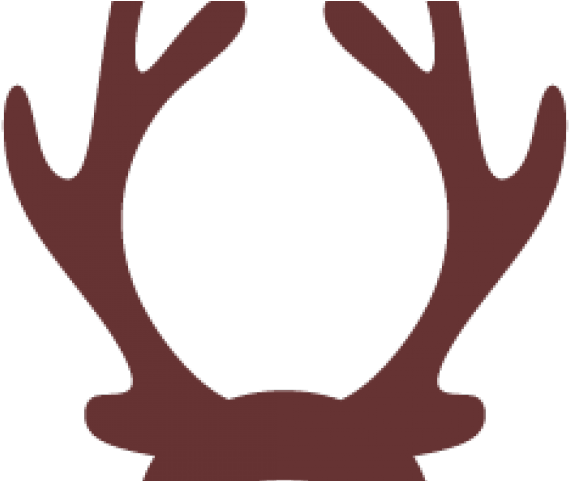 15.                    16	                                           PJ Day &                                                        21
22                      23                      24                     25                      26                     27                      28
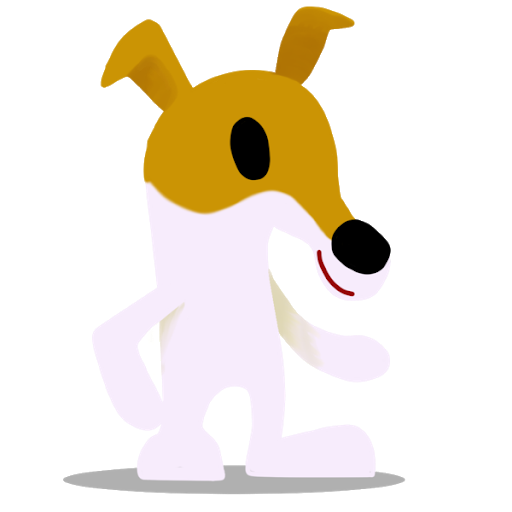 Winter Holidays!
29
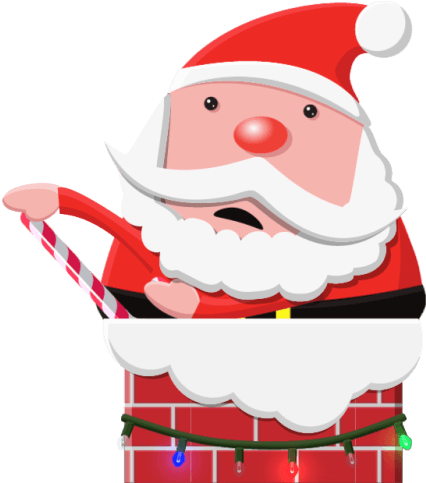 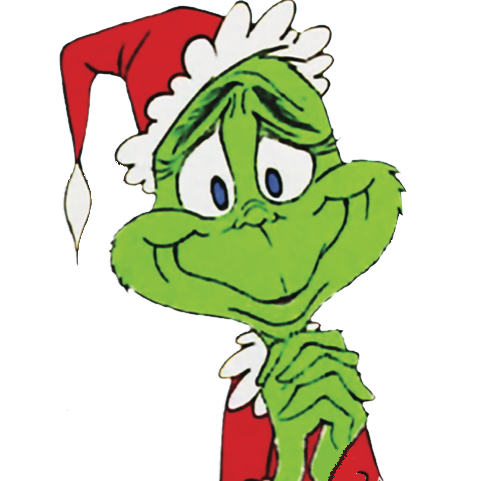 12/23-1/6
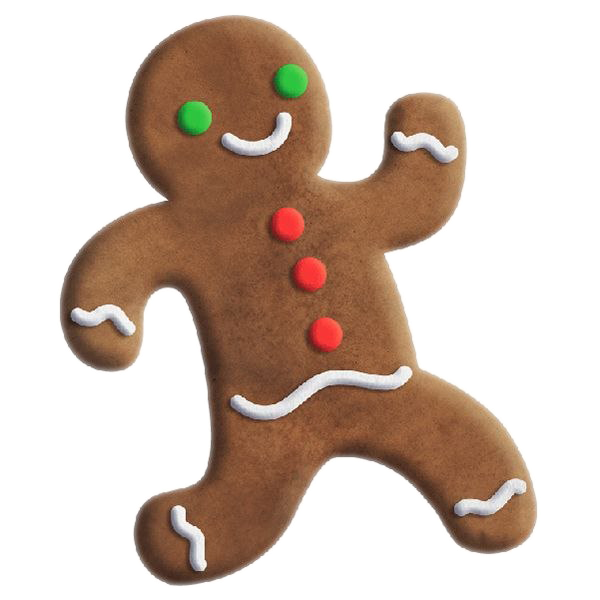 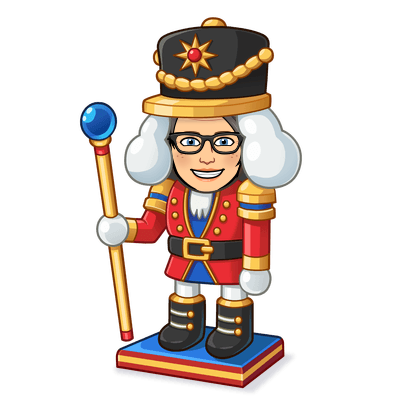 Cathedral Caverns Field trip December 4 
Your child will need to.. 
1-Make it to school on time
2-Dress for weather and walking at the Caves
3-Bring a DISPOSABLE lunch packed in a labeled ziploc bag, if you did not pre-order a school sack lunch.
Nutcracker Field Trip December 13
Your child will need to.. 
1-Make it to school on time
2-Dress to impress! (Sunday/Celebration Clothes)
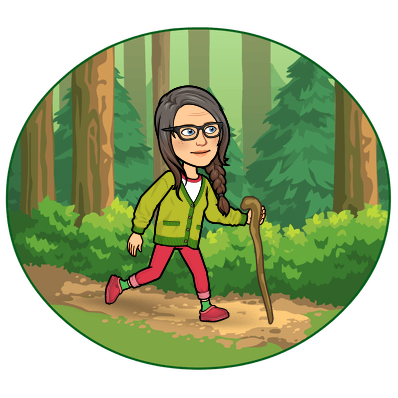 Holiday Party December 18 1:00-2:00
Parents are welcome to join us!
-Wear PJS!
I will share a sign-up genius for the things we will need to have a great celebration!
I hope you will be able to join us!
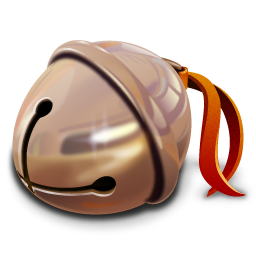 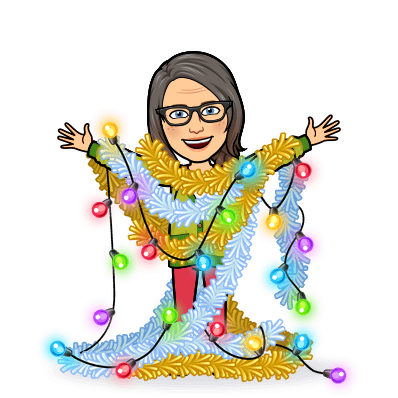 Holiday Shopping December 12
Your child will need to.. 
1-Bring Money if you would like for them to shop.
2-Complete the list of gifts to buy and how much to spend.
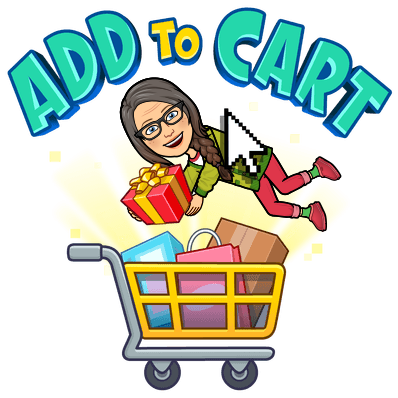 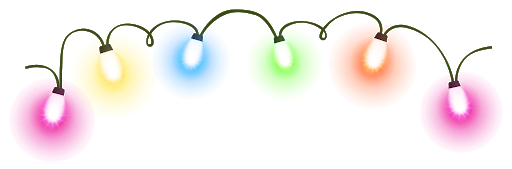 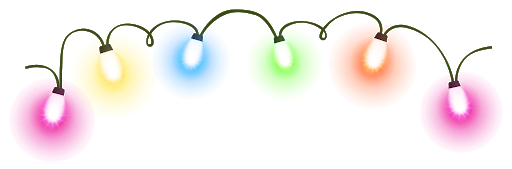 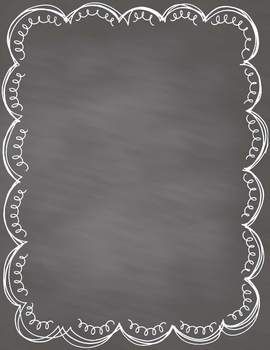 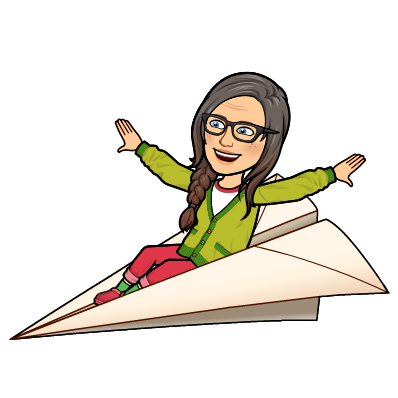 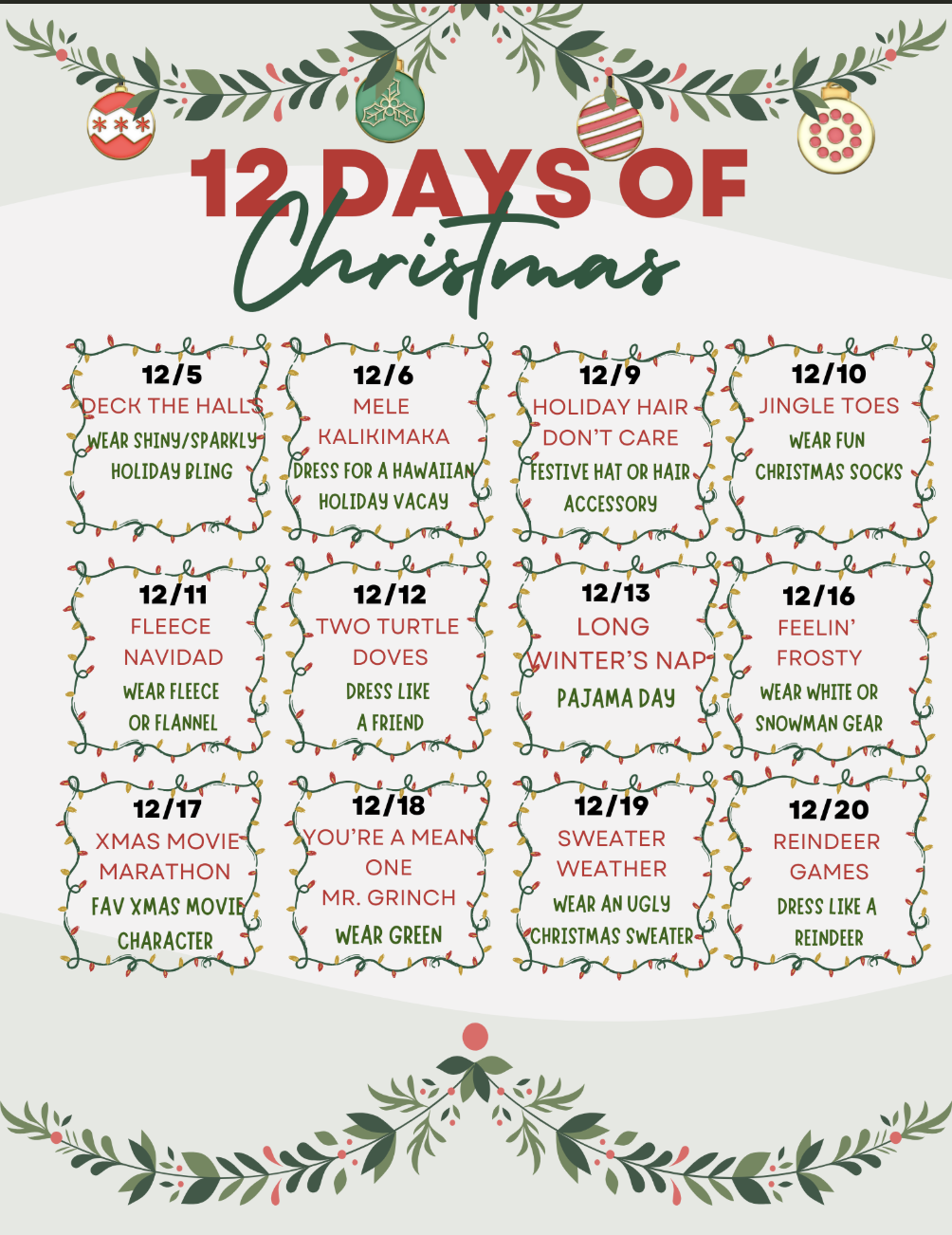 Dates to Remember in December



I will send the form in Maverick folders on Monday, November 27 
(Please return form by Thursday, November 30)
*Holiday Shopping: Dec. 8 11:20-11:50*
*Holiday Party  Friday, Dec. 15 10:15-11:45*
Families Welcome!
          Dress up Days:
at the Mill!
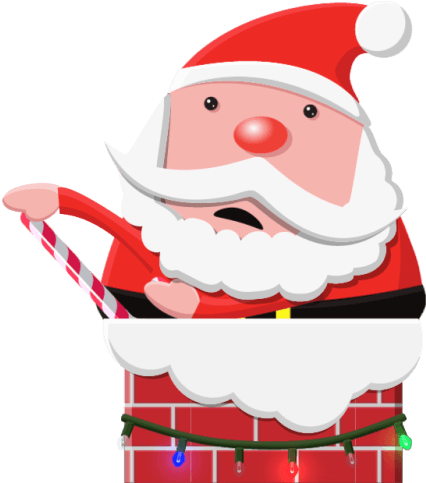 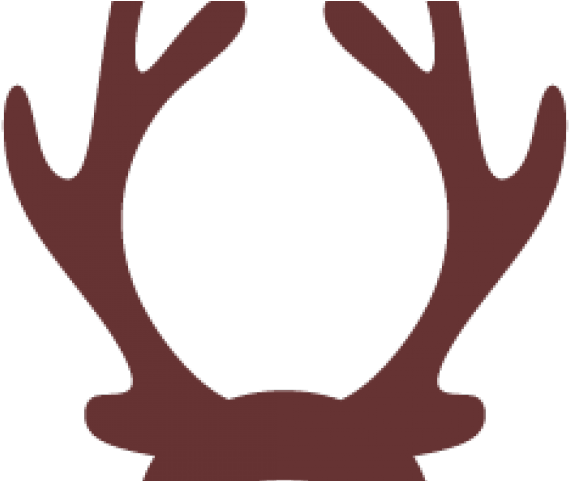 Nutcracker
Dress to Impress!
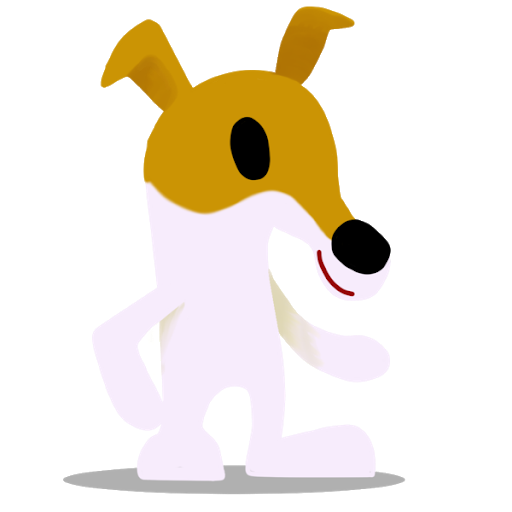 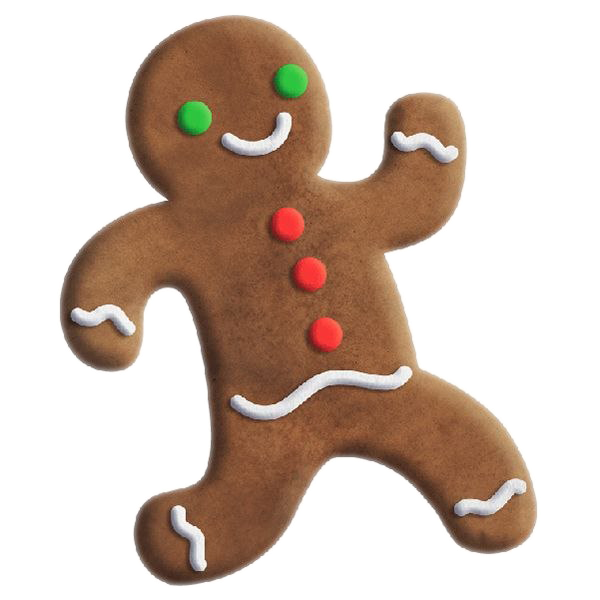 Wear 
PJS!
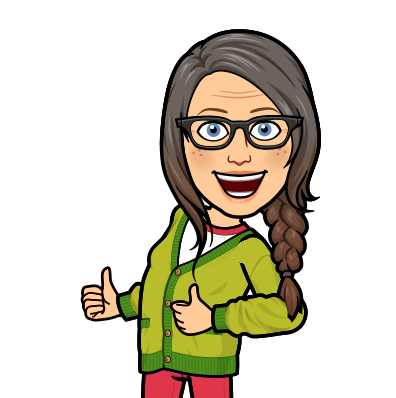 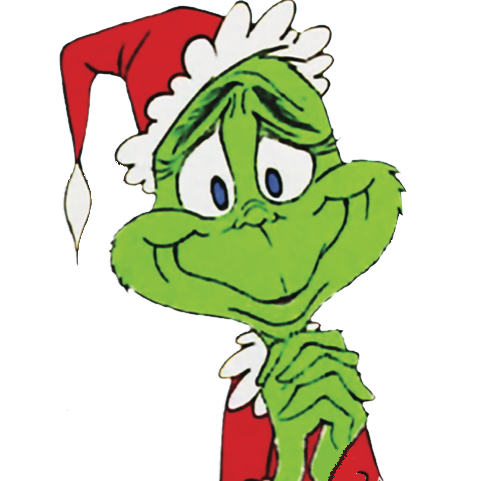 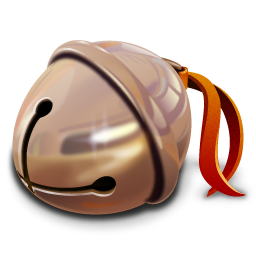 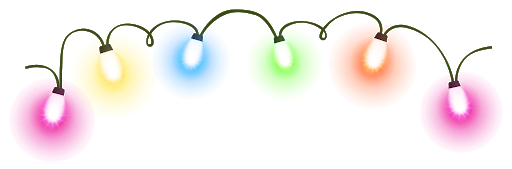